Конференция  «Новый этап развития антимонопольного комплаенса в России»
Москва, «Аналитический центр при Правительстве Российской Федерации»
Сессия 2  «Антимонопольный комплаенс в сфере закупок: потребность или формальность» - опыт ГК «Росатом»
Докладчик:   Коновалов Валерий Павлович – заместитель директора Департамента внутреннего аудита  	
29.08.2018
Подходы при аудите комплаенс-функции
Базовые области комплаенс
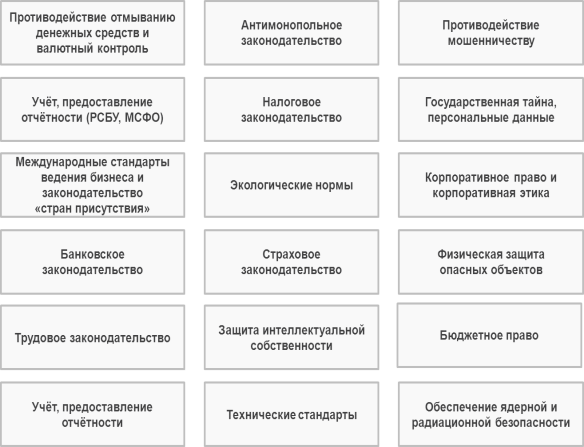 27 актуальных комплаенс-рисков 
(выявлены по результатам анкетирования по отрасли)
+
16 комплаенс-областей взято в работу 
для составления карты рисков
2
Основные элементы системы управления комплаенс-функцией
2.Организационная структура и распределение ответственности
3. Области комплаенс
4. Компетенции: Руководитель по комплаенс, эксперты, контролеры рабочего процесса
1. Независимость функции комплаенс
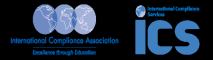 Экспертная оценка текущего состояния системы управления  комплаенс-функцией
7.Предварительный контроль в процессной модели
8.Коммуникации с сотрудниками и заинтересованными лицами
6. Раскрытие информации о работе и развитии комплаенс-системы, а также связанной с комплаенс-рисками
5.Комплаенс риск-менеджмент
12.Комплаенс культура и мотивация
сотрудников .
9.Проведение внутренних проверок и принятие мер по нарушениям
10. Аудит и самооценка
11.Обучение директоров, руководства, сотрудников, третьих лиц
Допущения:
Представление ключевых аспектов внедрения системы управления комплаенс-функцией в соответствии с международной практикой (compliance framework)
Оценка степени их реализации в соответствии с мировой практикой
Методологический охват системы управления комплаенс-функцией всех организации отрасли с учетом специфики их комплаенс-профиля
13.Политики и процедуры
14.Отчетность по комплаенс и документирование текущей работы системы
15.Мониторинг изменений правил и норм по комплаенс
16.Комплаенс Стратегия
17.Горячая линия
в рамках работы системы комплаенс
18.Обеспечение ресурсами
20. Применение информационных систем и технологий в работе комплаенс-системы
19. «Тон сверху»
по комплаенс
Требует улучшений
Требует существенных улучшений
Соответствует международной практике
3
Карта комплаенс областей и рисков на горизонте до 2017 года
.
Антимонопольное, корпоративное право
Таможенное законодательство
Физическая защита, защита гос.тайны
Межправительственные соглашения, международная деятельность  (бизнес)
Бюджетное право
Соглашения о сотрудничестве с субъектами РФ
ЯРБ, экологические стандарты и нормы, ГОиЧС, тех. регламенты 
Требования к использованию ПО
8
Гос.закупки, противодействие мошенничеству и коррупции, информационная безопасность

Требования в области 
качества (в т.ч. стандартов ISO)

Межправительственные соглашения, международная деятельность(бизнес)
5
1
9
Интеллектуальная собственность


Требования кредиторов**

Межправительственные соглашения, международная деятельность (бизнес)
7
13
14
18
Высокая
15
16
24
12
17
19
23
20
22
25
ЯРБ, экологические стандарты и нормы, ГОиЧС, тех. регламенты
Антимонопольное, 
    корпоративное право
Гос.закупки, противодействие 
      мошенничеству и коррупции,
      информационная безопасность
Валютный контроль
Трудовое законодательство
Учет и отчетность, налоговое законодательство
ЯРБ, экологические стандарты 
     и нормы, ГОиЧС, тех. регламенты
3
2
Подверженность риску*
Средняя
4
6
10
27
11
21
Требования по энергоэффективности
+ Широкий охват
 -  Сложность управления
26
Низкая
Критические риски
Высокие риски
Низкие риски
Средняя
Высокая
Низкая
Вероятность риска*
*Шкала Вероятности и Подверженности риску  и методика подготовки карты в Приложении 1
** Оценка риска приведена для среднесрочной перспективы
4
РЕШЕНИЕ:ФОКУС мониторинга на высоко рисковые области
Приоритет: 
«внешний контур»
(прогноз рисков в зависимости 
от изменений внешней среды)*
ФОКУС
Четыре высоко рисковые области:
Все 20 
комплаенс-областей
1
Предотвращение коррупционного поведения
2
Соблюдение комплаенс-требований по экологии, ЯРБ
Справочно: 
20 областей комплаенс
более 70 бизнес-процессов
3
Антимонопольное законодательство РФ
4
Соблюдение комплаенс-требований 
в международных проектах
5
* - best practices;
Зоны ответственности подразделений по мониторингу высокорисковых комплаенс-областей
Приоритет: 
«внешний контур»
(прогноз рисков в зависимости 
от изменений внешней среды)
1
Предотвращение коррупционного поведения
+
+
2
+
+
Соблюдение комплаенс-требований по экологии, ЯРБ
Соблюдение комплаенс-требований 
в международных проектах
+
+
+
3
+
+
Антимонопольное законодательство РФ
4
Публичное представление результатов мониторинга комплаенс-функции 
в Госкорпорации «Росатом» (публикация информации на портале, официальном сайте ГК «Росатом»)
!
6
Особенности систем комплаенс-мониторинга Росатома(на примере закупочной деятельности)
223 ФЗ «О закупках товаров, работ, услуг отдельными видами юридических лиц»
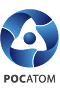 135 ФЗ «О защите конкуренции»; 273 ФЗ «О противодействии коррупции»
МР по внедрению внутреннего контроля соблюдения антимонопольного законодательства …(утв. распоряжением Правительства РФот 26.04.2017 № 795-р);
ЕОСЗ  Росатома, ЦАК
Приоритет – свободный доступ  к сделкам 
(с последующим комплаенс-контролем)
СИСТЕМА 
КОМПЛАЕНС МОНИТОРИНГА
Приоритет – ограничение  доступа к сделкам 
(при подтверждённых высоких комплаенс-рисках)
273 ФЗ «О противодействии коррупции»
УК, Кодекс об административных нарушениях
7
Структура органов системы контроля закупок ГК «Росатом»
1. Закупки иных организаций ГК  
2.  Закупки организаций энергетического, топливного и инжинирингового дивизионов, проводимые АО «Атомкомплект»
3.  Закупки, проводимые по решению ЦЗК
Жалобы на организации дивизионов на сумму 
до 100 млн руб.
Сфера компетенции
ЦАК
(центральный арбитражный комитет) 
Госкорпорации «Росатом»
АК дивизионов

 электроэнергетического
(АК Концерна Росэнергоатом)
 топливного
   (АК ТВЭЛ) 
 инжинирингового
   (АК ИК АСЭ)
Орган по рассмотрению жалоб
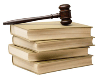 Главный контролер
Госкорпорации «Росатом»
ЦАК
Апелляция
8
[Speaker Notes: Для реализации задач по 
- выявлению и устранению нарушений ЕОСЗ,
- восстановлению нарушенных прав и интересов участников закупочных процедур,
- информирования руководства заказчиков о выявленных нарушениях в целях принятия мер

созданы и функционируют специальные отраслевые коллегиальные органы по рассмотрению жалоб участников размещения заказа на действия заказчиков и организаторов закупок - ЦАК Госкорпорации «Росатом» и АК дивизионов.

(При этом ЦАК также рассматривает вопросы внесения организаций в Реестр недобросовестных поставщиков атомной отрасли).

Для соблюдения одного из принципов работы арбитражных комитетов – принципа оперативности - используются механизмы и функции СКБ Партнер.


Принципы работы арбитражных комитетов, помимо общеконтрольных (справочно):
- Оперативность (жалобы рассматриваются в течение 8 дней)
- Недискриминация, непредвзятость
- Подконтрольность (решения могут быть оспорены в Контрольной комиссии Госкорпорации «Росатом»)]
Цели, задачи и принципы работы АК
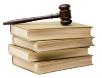 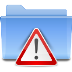 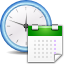 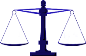 9
СИСТЕМА КОНТРОЛЯ ЗАКУПОК В АТОМНОЙ ОТРАСЛИ
«Общественный» контроль (контроль заинтересованной стороны)
Ведомственный контроль 
(44-ФЗ)
Внутренний контроль 
(223-ФЗ и прочие)
Выездные и камеральные  проверки
ВСЕ ЗАКУПКИ, ВКЛЮЧАЯ ЗАКРЫТЫЕ И НЕКОНКУРЕНТНЫЕ ЗАКУПКИ + ЕП
ОТКРЫТЫЕ ЗАКУПКИ И СВЕДЕНИЯ О ЗАКЛЮЧЕННЫХ ДОГОВОРАХ
+
Обращения
Жалобы
Отраслевые органы по рассмотрению жалоб (ЦАК)
«Горячая линия»  ГК Росатом по борьбе с коррупцией
ФАС России
10
ДИАГРАММА КОНТРОЛЯ В БИЗНЕС-ПРОЦЕССАХ
Контроль заинтересованных сторон
80% - менеджеры
Управление рисками + КРД
20% - контролеры
Менеджмент
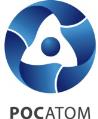 Активный контроль
Внутренний аудит
Реактивный контроль
11